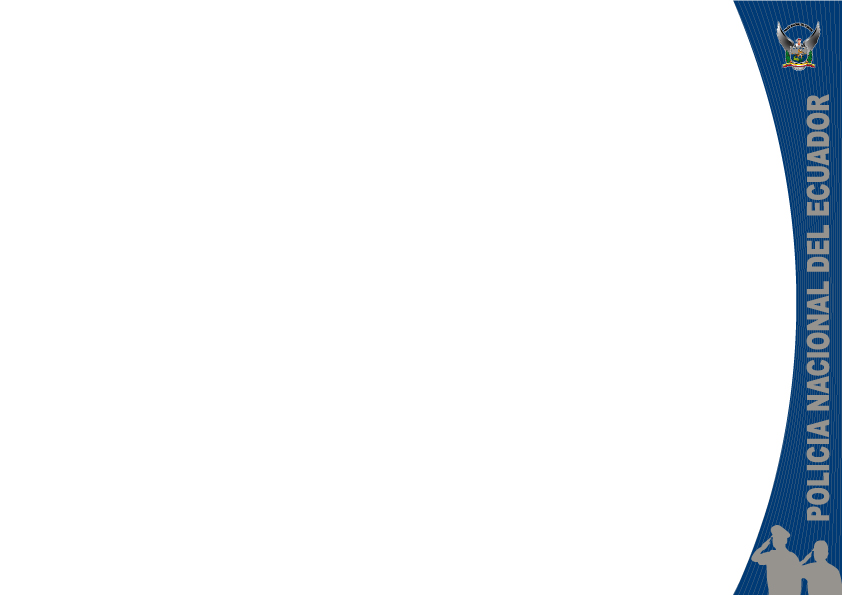 POLICIA NACIONAL DEL ECUADOR
PLAGIO
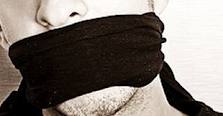 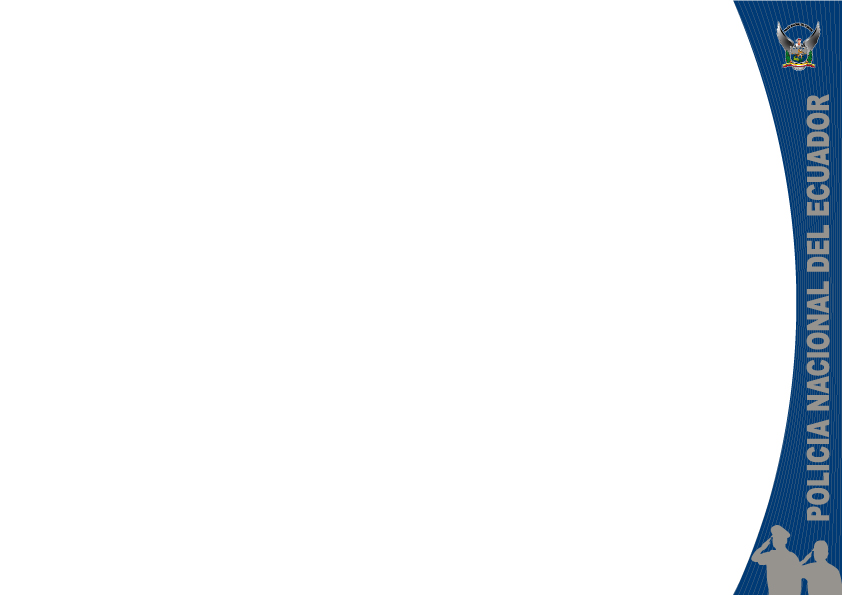 POLICIA NACIONAL DEL ECUADOR
El que se comete apoderándose de otra persona por medio de actos violentos: agresiones, amenazas, seducción o engaño, sea para venderla, ponerla contra su voluntad al servicio de otra, para obtener cualquier utilidad, para obligar a pagar rescate
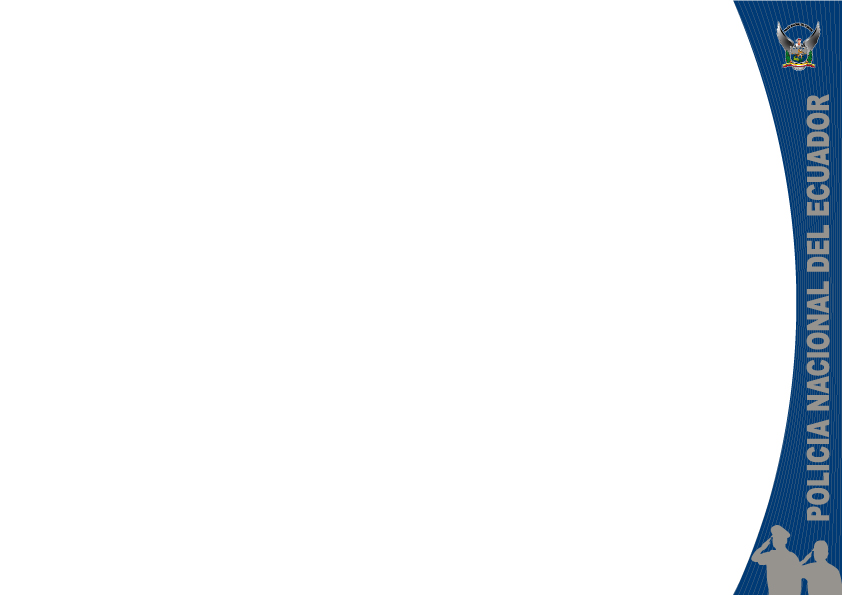 POLICIA NACIONAL DEL ECUADOR
PROCEDIMIENTO CON PERSONAS PLAGIADAS
La  niña Wendy  Manzano de 8 años, 
es secuestrada  a la salida  del horario 
normal de clases aproximadamente  
12:45 de la tarde, a las afueras 
de la Unidad Educativa 
 Theodore W. Anderson de Quito, 
ubicado en la 
Av. Gaspar de Villarroel y Amazonas.
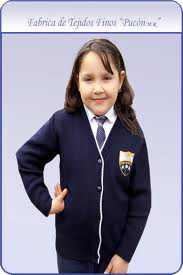 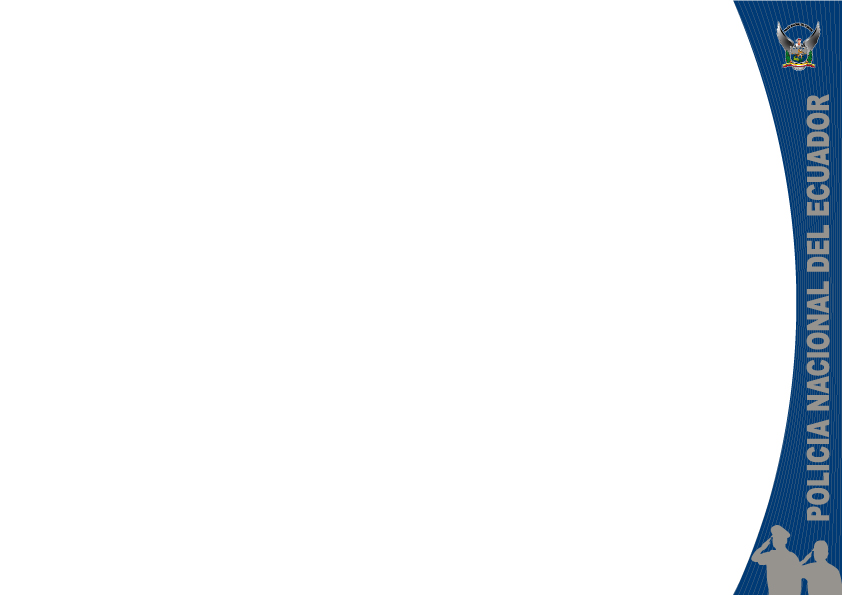 POLICIA NACIONAL DEL ECUADOR
Sus padres  el Sr. Carlos Manzano , Gerente del Banco Internacional , su madre la Sra. Samanta  Narváez  Ginecóloga, medico especialista del Hospital Metropolitano.




Para la liberación de su hija los secuestradores exigen  $10.000  dólares
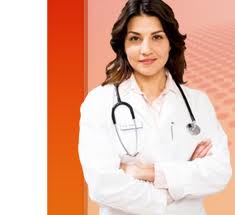 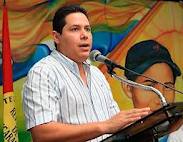 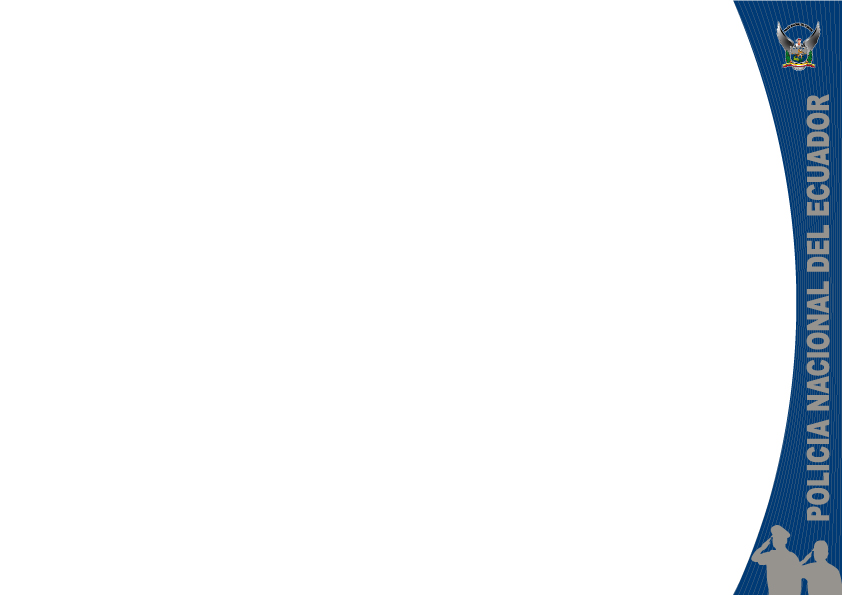 POLICIA NACIONAL DEL ECUADOR
Primera Etapa: denuncia
los padres deben poner en conocimiento ante la fiscalía del secuestro de su hija.
Segunda Etapa: delegación fiscal  
La fiscalia delegara a la UNASE la investigación sobre el secuestro de la niña.
Tercera Etapa: constatación de la denuncia
Se verificara que la denuncia sea verídica ya una vez puesta a conocimiento de la autoridad.
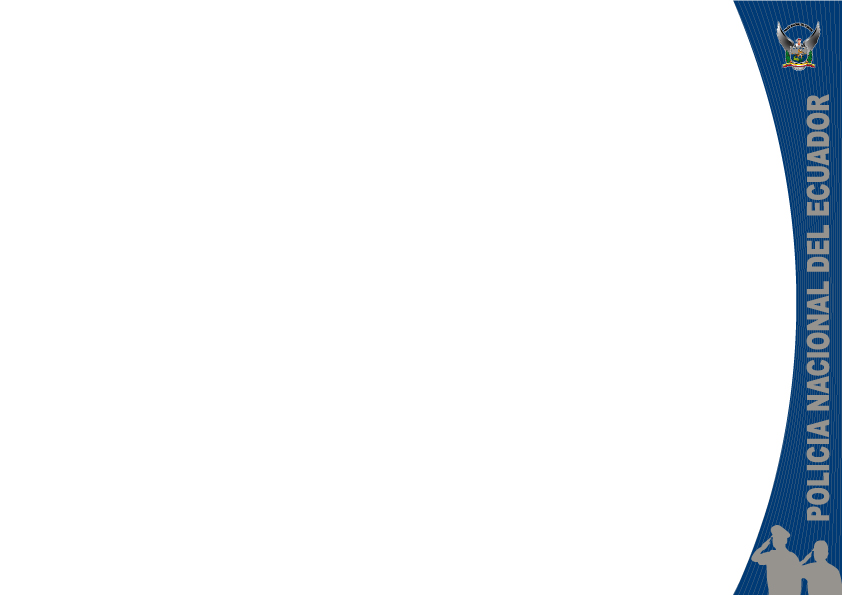 POLICIA NACIONAL DEL ECUADOR
Cuarta Etapa: planificación
se designa un oficial de caso, designación del equipo de trabajo; donde habrá un equipo de negociación un analista y la respectiva coordinación con el fiscal asignado
Quinta Etapa: ejecucion 
se conformara un equipo de crisis para llevar a cabo las actividades de la investigación.
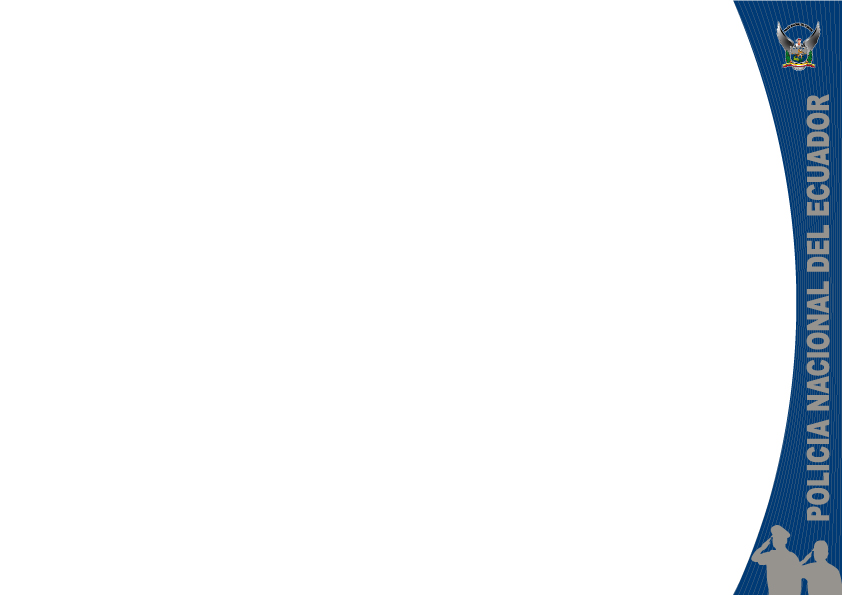 POLICIA NACIONAL DEL ECUADOR
Sexta Etapa:  negociación 
Se analiza la mejor manera de resolver el conflicto se pide a los secuestradores pruebas de vida con la finalidad de salvaguardar la vida de la niña.
Séptima Etapa: análisis de información
se recolecta toda la información de los equipos de campo tener una mejor idea de la situación y así orientar la investigación.
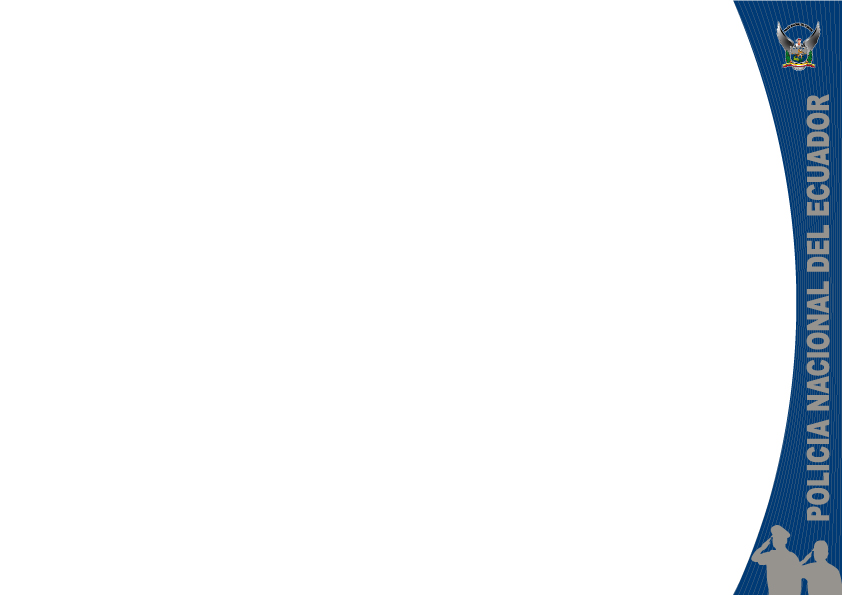 POLICIA NACIONAL DEL ECUADOR
Octava Etapa:  liberación
en este caso ya una vez ejecutados los mecanismos de investigación, la liberación de la niña se logra por rescate policial, se a ubicado su lugar de cautiverio por el sector de zambiza en una casa de alquiler; se coordina con unidad del GIR  y personal de la UNASE para el rescate de la niña donde los secuestradores son capturados.
POLICIA NACIONAL DEL ECUADOR
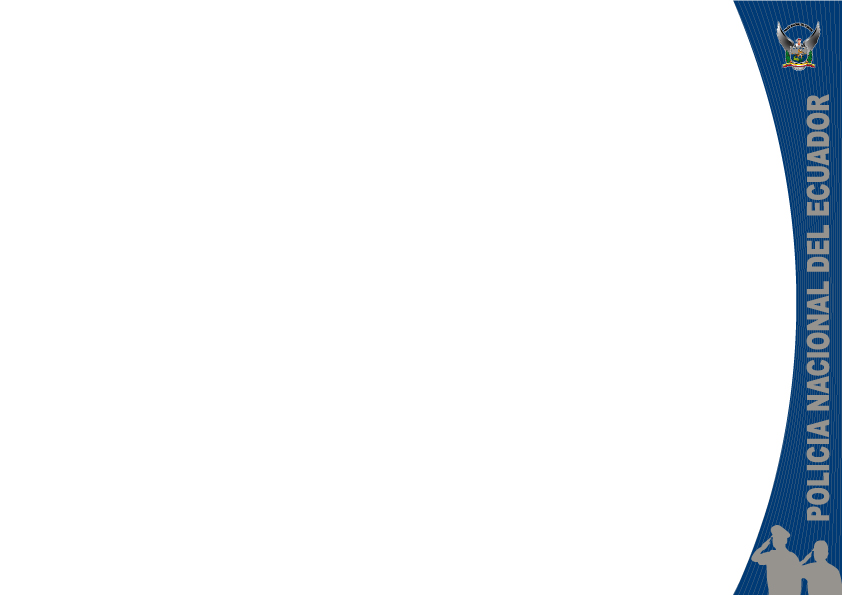 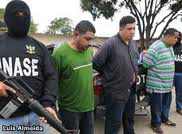 SECUESTRADORES
WENDY  MANZANO
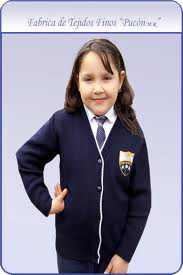 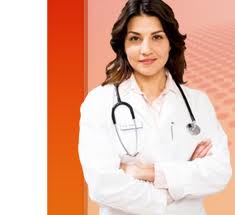 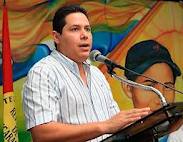 MADRE
PADRE
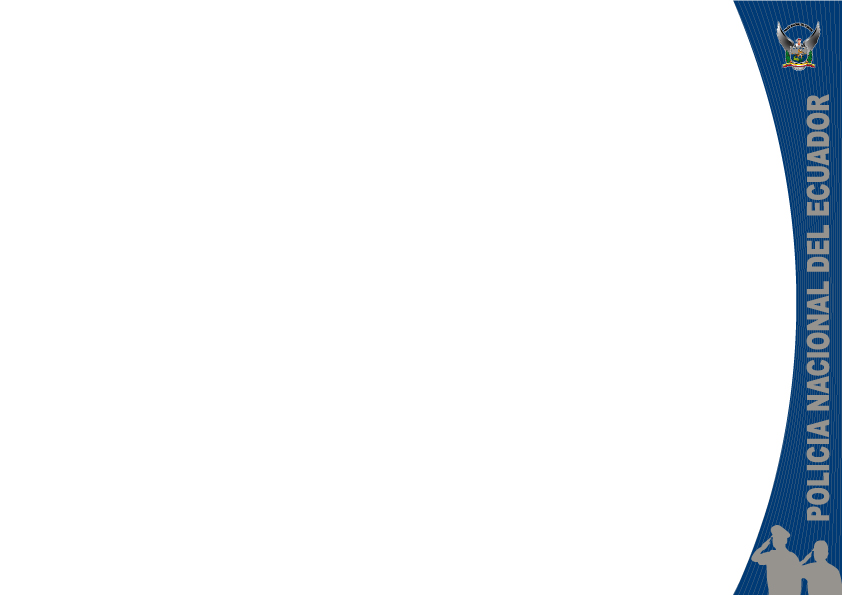 POLICIA NACIONAL DEL ECUADOR
HOJA DE CHEQUEO